27.05.2024
Szkolenie „Aplikacje informatyczne w perspektywie finansowej 2021-2027 wykorzystywane w ramach systemu CST”
Trener: Marta Eisler-Wrzeszcz
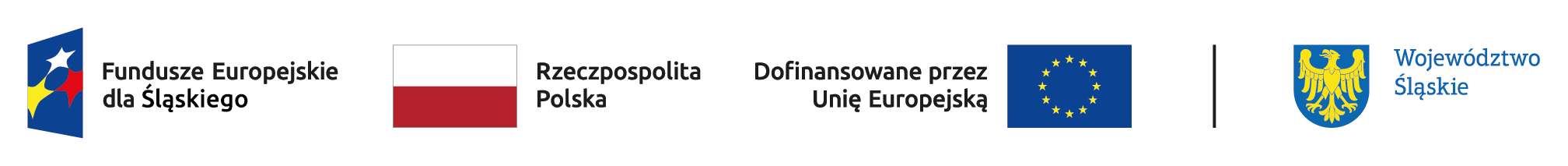 CENTRALNY SYSTEM TELEINFORMATYCZNY
Podstawa prawna
art. 5 ust. 1 pkt 9 ustawy z dnia 28 kwietnia 2022 r. o zasadach realizacji zadań finansowanych ze środków europejskich w perspektywie finansowej 2021-2027 (Dz. U. z 2022 r. poz. 1079), - USTAWA WDROŻENIOWA
Rozporządzenia Parlamentu Europejskiego i Rady (UE) nr 2021/1060 z dnia 24 czerwca 2021 r. ustanawiającego wspólne przepisy dotyczące Europejskiego Funduszu Rozwoju Regionalnego, Europejskiego Funduszu Społecznego Plus, Funduszu Spójności, Funduszu na rzecz Sprawiedliwej Transformacji i Europejskiego Funduszu Morskiego, Rybackiego i Akwakultury, a także przepisy finansowe na potrzeby tych funduszy oraz na potrzeby Funduszu Azylu, Migracji i Integracji, Funduszu Bezpieczeństwa Wewnętrznego i Instrumentu Wsparcia Finansowego na rzecz Zarządzania Granicami i Polityki Wizowej (Dz. Urz. UE L 231 z dn. 30 czerwca 2021 r, str. 159 oraz Dz. Urz. UE L 261 z dn. 22 lipca 2021, str. 58.) – „ROZPORZĄDZENIE OGÓLNE”
Rozporządzenia Parlamentu Europejskiego i Rady (UE) nr 2021/1057 z dnia 24 czerwca 2021 r. ustanawiającego Europejski Fundusz Społeczny Plus (EFS+) oraz uchylającego rozporządzenie (UE) nr 1296/2013 (Dz. Urz. UE L 231 z dn. 30 czerwca 2021 r.),
Podstawa prawna
Rozporządzenia Parlamentu Europejskiego i Rady (UE) 2021/1059 z dnia 24 czerwca 2021 r. w sprawie przepisów szczegółowych dotyczących celu „Europejska współpraca terytorialna” (Interreg) wspieranego w ramach Europejskiego Funduszu Rozwoju Regionalnego oraz instrumentów finansowania zewnętrznego (Dz. Urz. UE L 231 z dn. 30 czerwca 2021 r.), zwanego dalej „rozporządzeniem Interreg”, 3 
Rozporządzenia Parlamentu Europejskiego i Rady (UE) nr 2021/1058 z dnia 24 czerwca 2021 r. w sprawie Europejskiego Funduszu Rozwoju Regionalnego i Funduszu Spójności (Dz. Urz. UE L 231 z dn. 30 czerwca 2021 r.), 
Rozporządzenia Parlamentu Europejskiego i Rady (UE) 2021/1056 z dnia 24 czerwca 2021 r. ustanawiającego Fundusz na rzecz Sprawiedliwej Transformacji (Dz. Urz. UE L 231 z dn. 30 czerwca 2021 r.).
4
Podstawa prawna
Wytyczne dotyczące warunków gromadzenia i przekazywania danych w postaci elektronicznej na lata 2021-2027

LINK
Cel wytycznych
Celem Wytycznych jest zapewnienie jednolitych reguł wykorzystania CST2021 na potrzeby zarządzania finansowego, monitorowania, kontroli, audytu i ewaluacji oraz formy informacji, jakie będą przekazywane z wykorzystaniem tego systemu w związku z realizacją programów. 
Wytyczne obowiązują właściwe instytucje w odniesieniu do programów współfinansowanych z funduszy strukturalnych, Funduszu Spójności oraz Interreg, dla których instytucja zarządzająca została ustanowiona na terytorium Rzeczypospolitej Polskiej. 
Dokumenty wydawane przez instytucje, o których mowa w pkt 2, nie mogą być sprzeczne z uregulowaniami zawartymi w Wytycznych.
Założenia elektronizacji
Cała perspektywa finansowa opiera się na elektronizacji od złożenia wniosku o dofinansowanie, przez ocenę, realizację, kontrolę po zamknięcie projektu.

Rolą CST jest ograniczyć obrót jakimikolwiek papierowymi dokumentami na linii beneficjent-instytucja, przyspieszyć wymianę danych i ocenę. 

System ma swoje minusy: 
nie ma autozapisu
Architektura CST2021
Zakres danych gromadzonych w CST2021 obejmuje dane z procesów:
programowania, w szczególności: szczegółowe opisy priorytetów programu i wymiary wykorzystywane w raportowaniu na potrzeby Komisji Europejskiej (np.: cele polityk/ szczegółowe, wskaźniki, fundusze, kategorie regionów, kody rodzajów interwencji),
wyboru projektów i ich rozliczania,
kontroli projektów,
certyfikacji, w tym: tworzenia wniosków o płatność do KE, rocznych zestawień wydatków, rejestru kwot wycofanych, zaliczek;
Architektura CST2021
W skład CST2021 wchodzą aplikacje:

SZT2021,
Administracja, w tym eSZOP,
WOD2021,
SOWA EFS
SL2021,
Architektura CST2021
BK2021,
e-Kontrole,
SR2021,
SKANER,
Kontrole Krzyżowe,
SM EFS2
Użytkownicy CST2021
Wyróżnia się następujące rodzaje Użytkowników CST2021:
a) Użytkownicy Z,
b) Użytkownicy I;

Za proces zarządzania uprawnieniami do CST2021 odpowiada:
a) właściwa instytucja,
b) Wnioskodawca,
c) Beneficjent,
d) Oferent;
Umowa
Umowa o dofinansowanie jest źródłem praw i obowiązków Beneficjentów w kontekście wykorzystania CST2021, zawiera ona zapisy dotyczące:
1) obowiązku wykorzystania CST2021 w realizacji projektu oraz przestrzegania aktualnej instrukcji udostępnionej przez instytucję udzielającą wsparcia;
2) sposobu postępowania w przypadku niedostępności CST2021 i wzorów
dokumentów składanych przez Beneficjentów w tej sytuacji;
3) spraw i czynności, które nie mogą być przedmiotem komunikacji wyłącznie
przy wykorzystaniu CST2021;
4) uznania przez Beneficjenta skuteczności prawnej określonych w umowie rozwiązań stosowanych w zakresie komunikacji i wymiany danych pomiędzy Beneficjentem a instytucją udzielającą wsparcia oraz zakazujące ich kwestionowania;
Umowa
5) uznania, że wszelkie działania w CST2021 osób uprawnionych przez
Beneficjenta są traktowane w sensie prawnym jako działanie Beneficjenta;
6) zarządzania dostępem do CST2021; w tym, wyznaczenia przez niego osób uprawnionych do wykonywania w jego imieniu czynności związanych z realizacją projektu w CST2021 w sposób zgodny z Wytycznymi; Wniosek o dodanie osoby uprawnionej zarządzającej projektem stanowi załącznik 5 do Wytycznych;
7) obowiązku przestrzegania przez osoby uprawnione przez Beneficjenta
Regulaminu bezpiecznego użytkowania CST2021 oraz, w razie potrzeby,
zasad bezpieczeństwa informacji określonych w innych odpowiednich
dokumentach dotyczących bezpieczeństwa informacji wskazanych przez
instytucję udzielającą wsparcia;
8) obowiązku każdorazowego informowania instytucji udzielającej wsparcie
o nieautoryzowanym dostępie do CST2021;
Umowa
9) obowiązków Beneficjenta jako administratora w rozumieniu RODO, w tym
wypełnienia obowiązku informacyjnego;
10) zakresu i formatu dokumentów niezbędnych do rozliczenia projektu,
w szczególności w zakresie monitoringu rzeczowo-finansowego,
harmonogramów finansowych i trwałości projektu, które są składane
w CST2021;
11)zakresu dokumentów niezbędnych do przekazania wraz z wnioskiem
o płatność w SL2021, zakresu dokumentów wymaganych do okazania
w siedzibie Beneficjenta (np. podczas kontroli w miejscu realizacji projektu);
wraz ze wskazaniem, że przekazanie dokumentów w CST2021 nie zdejmuje
z Beneficjenta obowiązku przechowywania oryginałów dokumentów i ich
udostępniania podczas kontroli na miejscu;
Umowa
12) częstotliwości składania wniosków o płatność, przy czym:
a) częstotliwość składania wniosków o płatność w programie określa IZ,

b) zaleca się, aby nie była ona mniejsza niż raz na 3 miesiące, licząc od
momentu podpisania umowy. Jeśli w okresie rozliczeniowym nie zostały
poniesione wydatki, wówczas przedkładany jest wniosek z wypełnioną
częścią dotyczącą przebiegu realizacji projektu;
13) obowiązku wykorzystania przez osoby uprawnione przez Beneficjenta 
kwalifikowanego podpisu elektronicznego albo certyfikatu niekwalifikowanego
generowanego przez SL2021 (jako kod autoryzacyjny przesyłany na adres
email danej osoby uprawnionej)do podpisywania wniosków o płatność.
APLIKACJE CST I ICH FUNKCJE
SZT
SZT2021 to aplikacja udostępniająca wspólną bramkę logowania dla aplikacji
wchodzących w skład CST2021. Umożliwia zalogowanemu przez nią
użytkownikowi przechodzenie pomiędzy poszczególnymi aplikacjami CST2021,
do których użytkownik ma nadany dostęp, bez konieczności ponownego
uwierzytelnienia;

Uwierzytelnienie w SZT2021 następuje przez wprowadzenie loginu i hasła.
SZT
Dostępy można uzyskać samodzielnie np. do WOD, BK czy SOWA, albo otrzymać np. do SL2021 po podpisaniu umowy.

W WOD i SOWA  możemy tworzyć konta innych użytkowników, którzy będą logować się w aplikacji i działać na własną rękę. W SL2021 możemy nadawać uprawnienia do wniosków o płatność istniejącym profilom.
WOD
WOD2021 to aplikacja, która umożliwia:

przygotowanie wzoru wniosku o dofinansowanie,
zarządzanie naborem,
przygotowanie i złożenie wniosku o dofinansowanie,
zarejestrowanie przebiegu oceny wniosku,
automatyczne przekazanie danych zawartych we wniosku do SL2021,
korektę wniosku o dofinansowanie; NIE BĘDZIE ZMIANY CAŁEJ TREŚCI WNIOSKU
WOD
WOD2021 wspiera realizację obowiązku zapewnienia odpowiedniej jakości,
dokładności i wiarygodności systemu monitorowania i danych dotyczących
wskaźników przez następujące rozwiązania techniczne:

konieczność powiązania wskaźników z naborem, możliwość wyboru
wskaźników wyłącznie ze słownika (wskaźniki są adekwatne),
system walidacji,
automatyczne sumowanie,
prawidłowy format danych zapewniany przez narzucenie odpowiedniego
rodzaju pól.
SOWA EFS
SOWA EFS to aplikacja wspierająca procesy ubiegania się o środki pochodzące
z Europejskiego Funduszu Społecznego Plus;

W zakresie nieuregulowanym w Wytycznych, w odniesieniu do SOWA EFS, mają
zastosowanie zapisy instrukcji oraz procedur przygotowanych dla SOWA EFS.
SM EFS
SM EFS to aplikacja wspierająca procesy:

a) monitorowania udzielanych wsparć,
b) gromadzenia danych niezbędnych do wyliczenia osiąganych wskaźników,
c) oceny kwalifikowalności wydatków współfinansowanych z Europejskiego
Funduszu Społecznego Plus;
2) W zakresie nieuregulowanym w Wytycznych, w odniesieniu do SM EFS, mają zastosowanie zapisy instrukcji oraz procedur przygotowanych dla SM EFS.
SL 2021
SL2021 to aplikacja, która umożliwia:

a) wsparcie bieżącego procesu zarządzania, monitorowania i oceny
postępu wdrażania programu,
b) gromadzenie odpowiedniego śladu audytowego w zakresie określonym
załącznikiem XVII do rozporządzenia ogólnego,
c) rozliczanie projektów (moduł Projekty),
d) obsługę procesów certyfikacji (zatwierdzania wydatków przez instytucje).
SL 2021
Moduł Projekty SL2021 zapewnia wystandaryzowane formularze:

a) wniosków o płatność (wraz z funkcjonalnościami umożliwiającymi ich
tworzenie, przesyłanie, weryfikację, w tym zatwierdzanie, korygowanie,
przekazywanie do poprawy i wycofywanie),
b) harmonogramów płatności (wraz z funkcjonalnościami umożliwiającymi
ich tworzenie, przesyłanie, weryfikację, w tym zatwierdzanie,
poprawianie i wycofywanie),
c) przechowujące wybrane informacje o zamówieniach publicznych
i kontraktach powiązanych z projektem w zakresie wynikającym
z załącznika XVII do rozporządzenia ogólnego,
SL 2021
Moduł Projekty SL2021 zapewnia wystandaryzowane formularze:

d) przechowujące wybrane informacje o osobach zatrudnionych do
realizacji projektów,
e) przechowujące wybrane informacje o projektach grantowych i
instrumentach finansowych;
SL 2021
SL2021 zapewnia:

a) bezpieczeństwo, integralność i poufność danych oraz uwierzytelnienie
wysyłającego,
b) dostępność i funkcjonowanie w czasie standardowych godzin
urzędowania i poza nimi (z wyjątkiem okresów obsługi technicznej),
c) logiczne, proste i intuicyjne funkcje i interfejs,
d) formularze interaktywne lub formularze wstępnie wypełnione przez
system na podstawie danych przechowywanych na kolejnych etapach
Procedur,
SL 2021
SL2021 zapewnia:

e) automatyczne obliczenia, w stosownych przypadkach;
f) automatyczne zintegrowane kontrole, które ograniczają wielokrotną
wymianę dokumentów lub informacji,
g) generowane przez system komunikaty,
h) śledzenie statusu on-line, które umożliwia monitorowanie bieżącego
statusu projektu,
i) wszystkie dostępne poprzednio dane i dokumenty przetworzone przez
system,
SL 2021
SL2021 zapewnia:

j) rejestrowania i przechowywania danych w systemie, tak by umożliwić
zarówno weryfikacje administracyjne wniosków o płatność
przedłożonych przez beneficjentów zgodnie z art. 74 ust. 2
rozporządzenia ogólnego, jak i audytów,
k) wykorzystanie podpisu elektronicznego;
BK 2021
BK2021


BK2021 to aplikacja wspierająca realizację zasady konkurencyjności, o której mowa
w Wytycznych dotyczących kwalifikowalności wydatków na lata 2021-2027
E-Kontrole
e-Kontrole to aplikacja wspierająca prowadzenie kontroli projektów w ramach
programów, w tym, zarządzanie procesami kontroli oraz prowadzenie
i dokumentowanie kontroli.

Aplikacja rejestruje proces kontroli, pozwala wypełniać listy sprawdzające, komunikować się z beneficjentem.
SKANER
Aplikacja gwarantuje spełnienie wymogów art. 69 ust. 2 oraz art. 74 ust. 1 lit. d rozporządzenia ogólnego i zapewnia dostęp do danych umożliwiających weryfikację informacji o podmiotach i osobach na podstawie danych z rejestrów w tym rejestrów publicznych i Centralnego systemu teleinformatycznego.

Aplikacja sprawdza wnioskodawcę przed podpisaniem umowy o dofinansowanie, może być również używana do sprawdzania uczestników, m.in. oświadczeń i zaświadczeń.
SKANER
Zakres rejestrów objętych przez Skaner:

1) Krajowy Rejestr Sądowy;
2) Centralną Ewidencję i Informację o Działalności Gospodarczej;
3) Krajowy Rejestr Zadłużonych;
4) Centralny Rejestr Beneficjentów Rzeczywistych;
5) centralny rejestr danych podatkowych;
6) rejestr podmiotów wykluczonych z możliwości otrzymywania środków przeznaczonych na realizację programów finansowanych z udziałem środków europejskich;
SKANER
Zakres rejestrów objętych przez Skaner:

7) system udostępniania danych o pomocy publicznej;
8) system harmonogramowania, rejestracji i monitorowania pomocy publicznej;
9) Biuletyn Zamówień Publicznych;
10) centralny rejestr ubezpieczonych;
11) centralny rejestr płatników składek;
12) krajowy rejestr urzędowy podziału terytorialnego kraju;
13) system informatyczny prokuratury
Kontrole krzyżowe
Kontrole krzyżowe mają przeciwdziałać podwójnemu finansowaniu i sprawdzać, czy te same faktury nie są rozliczane w różnych projektach.

Aplikacja Kontrole Krzyżowe łączy dokumenty rozliczeniowe deklarowane w
dowolnym programie Polityki Spójności w grupy faktur skorelowanych, które
podlegają weryfikacji zgodnie z kompetencją instytucjonalną wynikającą z ustawy
wdrożeniowej oraz z Wytycznych dotyczących kontroli realizacji programów polityki
spójności na lata 2021-2027.
JAK WYGLĄDA CST?
Wygląd poszczególnych funkcji
Na instancji szkoleniowej CST zobaczmy jak w praktyce wyglądają poszczególne funkcje CST:

SL2021
BK2021
SM EFS.
Dziękuję za uwagę.
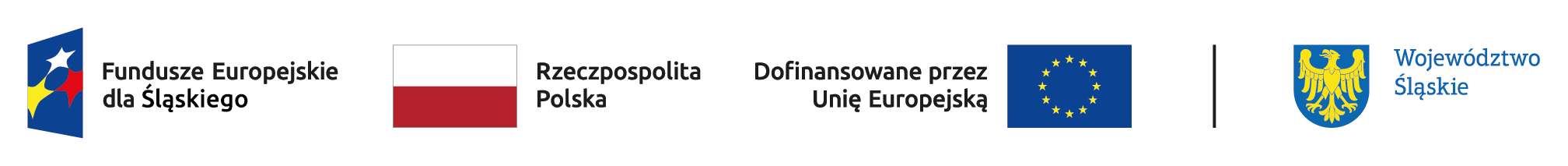